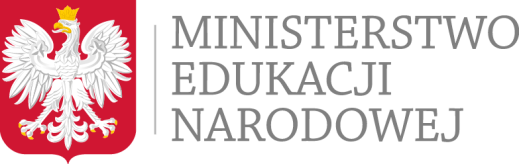 Inne środki na zadania oświatowe
Inne środki na zadania oświatowe
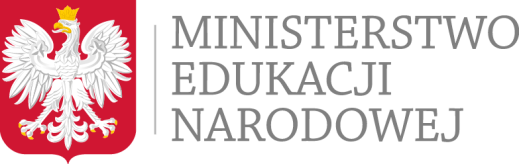 Środki niezbędne na realizację zadań oświatowych, w tym na wynagrodzenia nauczycieli oraz utrzymanie szkół i placówek, zagwarantowane są w dochodach jednostek samorządu terytorialnego

Zgodnie z art. 167 ust. 2 Konstytucji RP dochodami jednostek samorządu terytorialnego są:
dochody własne, 
subwencje ogólne (w tym część oświatowa tej subwencji),
dotacje celowe z budżetu państwa.
Nakłady na edukację 2017
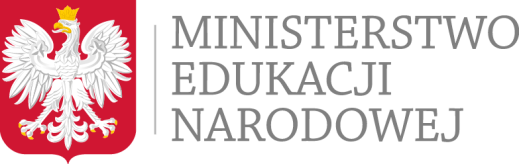 Wydatki z budżetu państwa oraz budżetu środków europejskich w 2017 r. na oświatę i wychowanie oraz edukacyjną opiekę wychowawczą wyniosły  46.530.396  tys. zł, i były wyższe od nakładów poniesionych w tym zakresie w 2016 r. o  644.855  tys. zł, tj. o 1,4%. 

Największą część tych wydatków, tj. 90,1%, stanowiła część oświatowa subwencji ogólnej, która w 2017 r. wyniosła  41.909.520  tys. zł. 

Pozostałe wydatki budżetu państwa oraz budżetu środków europejskich przeznaczone na oświatę i wychowanie oraz edukacyjną opiekę wychowawczą w roku 2017 wyniosły  4.620.876  tys. zł.
Inne środki na zadania oświatowe
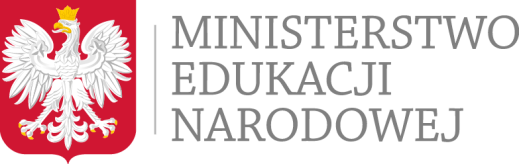 Rezerwy celowe budżetu państwa będące w gestii MEN 
(część 83 budżetu państwa) w 2019 roku
Dodatkowe środki na działania inwestycyjne
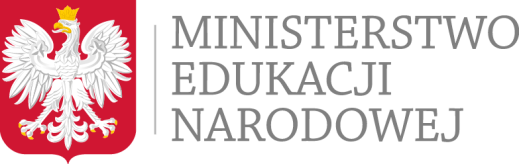 Inwestycje oświatowe JST w 2017 r. były wspierane z:

Rezerwy ogólnej budżetu państwa w kwocie 32,5 mln zł

Rezerwy celowej na dofinansowanie zadań własnych jednostek samorządu terytorialnego w kwocie 4,6 mln zł

Fundusz Rozwoju Kultury Fizycznej - Program rozwoju szkolnej infrastruktury sportowej – w latach 2013, 2016, 2017. Program Rozwoju Szkolnej Infrastruktury Sportowej realizowany przez Ministerstwo Sportu i Turystyki. Blisko 300 szkół zyska nowoczesne i bezpieczne obiekty sportowe dzięki rekordowej kwocie 245 mln zł. W ramach programu wybudowanych, przebudowanych lub wyremontowanych zostanie około 500 obiektów przyszkolnych w 16 województwach, w tym m. in.: sale gimnastyczne, hale sportowe, boiska czy urządzenia lekkoatletyczne – w szczególności: bieżnie, rzutnie i skocznie.
Dodatkowe środki z budżetu państwa dla JST na rozwój oświaty
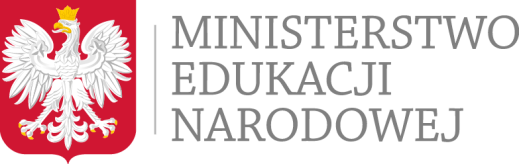 Aktywna tablica 
W latach 2017-2019 jest przewidziana łączna kwota 279 mln 316 tys. zł., z czego 224 mln zł będzie pochodziło z budżetu państwa. W ramach programu pomoce dydaktyczne trafią do ok. 15 580 szkół w Polsce i za granicą.
Dodatkowe środki z budżetu państwa dla JST na rozwój oświaty
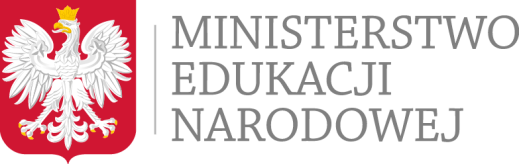 OSE

Koszty wdrożenia OSE szacowane są na 320 mln zł (środki te zostaną pozyskane z Programu Operacyjnego Polska Cyfrowa), zaś jej funkcjonowania (w tym zakupu usług od operatorów telekomunikacyjnych w celu świadczenia szkołom bezpłatnych usług dostępu do Internetu) - ponad 1,3 mld zł w perspektywie 10 lat i zostaną sfinansowane z budżetu państwa.
 
Kwota przeznaczona na szkolenia dla nauczycieli z zakresu nowych technologii  dofinansowanie wynosi 50 mln zł – to środki unijne pochodzące z Programu Operacyjnego Polska Cyfrowa (POPC).
Dodatkowe środki z budżetu państwa dla JST na rozwój oświaty
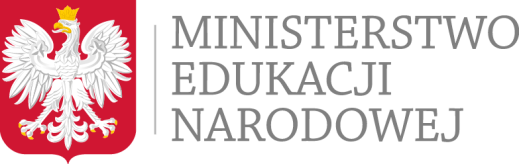 Niepodległa
„Godność. Wolność. Niepodległość” na lata 2018-2020 na realizację przeznaczono łącznie 6,9 mln zł.

Narodowy Program Rozwoju Czytelnictwa
Program realizowany w latach 2016-2020. W ramach Priorytetu 3 Programu, na wsparcie finansowe na zakup książek do bibliotek szkolnych i bibliotek pedagogicznych z budżetu państwa przeznaczono 150 mln zł.
Dodatkowe środki z budżetu państwa dla JST na rozwój oświaty
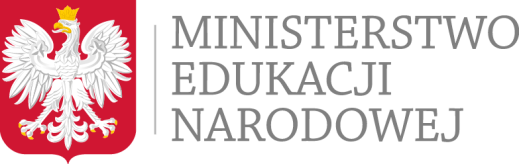 „Posiłek w szkole i w domu”
Przyjęciem Wieloletniego rządowego programu „Posiłek w szkole i w domu” na lata 2019-2023.
Realizacja Programu planowana jest na pięć kolejnych lat. Przewidywany, całkowity koszt realizacji programu w latach 2019-2023 wynosi 249 441 311 zł, z tego z budżetów organów prowadzących szkoły 49 441 311 zł, a z budżetu państwa 200.000.000 zł (w 2019 r.  – 40.000.000 zł; w 2020 r. – 40.000.000 zł; w 2021 r. – 40.000.000 zł; w 2022 r. – 40.000.000 zł; w 2023 r. – 40.000.000 zł). 

Kwota przeznaczona na obsługę realizacji Programu przez wojewodów wynosić będzie 0,8% środków przeznaczonych na realizację Programu w danym roku kalendarzowym. Nie przewiduje się dofinansowania kosztów obsługi Programu dla ministra właściwego do spraw kultury i ochrony dziedzictwa narodowego.
Dofinansowanie utworzenia i modernizacji stołówek i kuchni w szkołach
Dodatkowe środki z budżetu państwa dla JST na rozwój oświaty
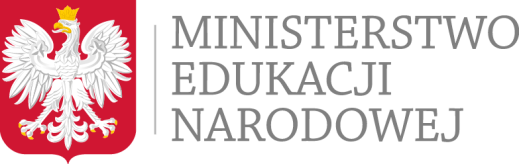 Program rządowy Dostępność Plus na lata 2018-2025 (MIIR)
celem jest podniesienie jakości i zapewnienie niezależności życia dla osób o szczególnych potrzebach, w tym osób starszych i osób z trwałymi lub czasowymi ograniczeniami w mobilności i percepcji. Służyć temu będzie poprawa dostępności przestrzeni publicznej, architektury, transportu, produktów i usług na szeroką skalę. 23 mld zł ma przede wszystkim przyczynić się do usuwania barier infrastrukturalnych i prawnych utrudniających życie np. seniorom i osobom z niepełnosprawnościami.
 
Planowane są m.in. działania, które obejmą poprawę dostępności miejsc użyteczności publicznej dla wszystkich obywateli (np. przejść, parków, domów kultury, szkół, bibliotek i kościołów)
W pracach nad przygotowaniem programu brało udział również Ministerstwo Edukacji Narodowej, które będzie koordynatorem lub współkoordynatorem poniższych działań:

200 szkół i przedszkoli bez barier
Ważnym elementem zaplanowanych działań będzie zorganizowanie konkursu dla 200 zainteresowanych placówek edukacyjnych.

Wsparcie edukacji włączającej
Nauczyciele powinni mieć swobodny dostęp do niezbędnego zaplecza w postaci ośrodków wspierających. Pilotaż rozwiązań zakłada wykorzystanie potencjału kadrowego, wyposażenia w sprzęt specjalistyczny i dostosowane materiały dydaktyczne istniejących placówek specjalnych (szkół specjalnych, specjalnych ośrodków szkolno-wychowawczych, młodzieżowych ośrodków wychowawczych, młodzieżowych ośrodków socjoterapii).
Wydatki JST
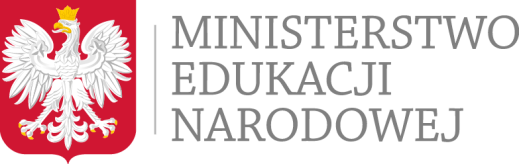 Dochody JST
Sytuacja finansowa jednostek samorządu terytorialnego (JST) w kontekście możliwych kosztów przyjęcia zwiększonej liczby uczniów szkół ponadpodstawowych jest bardzo korzystna. Dochody ogółem JST wzrosły w 2017 o 16,2 mld zł, tj. 7,6% względem roku poprzedniego. 
Co najważniejsze obserwujemy korzystną dynamikę w dochodach własnych JST – dochody własne ogółem wzrosły w skali kraju o 6,2% (106,7 mld w 2016 r. – 113,2 mld zł w 2017 r.)
Przykładowo dochody z tytułu udziału w podatku dochodowym od osób fizycznych wzrosły r/r o 9,2%, z tytułu udziału w podatku dochodowym od osób prawnych o 12,6%. Dochody własne z tytułu podatku od nieruchomości wzrosły o 5,1%.       
Dla miast na prawach powiatu te wskaźniki są także bardzo dobre: dochody własne wyniosły w 2017 r. 48,3 mld złotych wobec 45,9 mld złotych w 2016. Dochody z tytułu udziału w podatku dochodowym od osób fizycznych wzrosły r/r o 8,2%, z tytułu udziału w podatku dochodowym od osób prawnych o 13,5%.